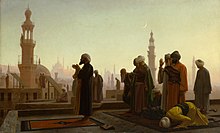 La morte nell’Islam
Dottoressa Maria Giuseppina Troiano
Le religioni monoteiste sono come grandi famiglie imparentate tra loro.Troviamo, infatti, numerosi elementi comuni…in particolar modo per quanto riguarda il concetto di morte.
IL CORANO: parola di Allah tramandato alle gentiHifz Kalimat Allah (difesa/conservazione della parola di Dio)
Corano: monito per tutte le genti, le sure trattano argomenti diversi…
INNI AD ALLAH
Dal Corano deduciamo che la vita è vista come un ciclo che inizia dalla creazione, all’età matura e si conclude con la morte
Rituali funebri nell’islam
Il decesso: l’anima abbandona il corpo
1)Il lavaggio rituale: GHUSL2)L’avvolgimento nel sudario
processo codificato nella sunna del Profeta
Il funerale e il corteo funebre
1)INUMAZIONE

2)IL LUTTO

3)DONAZIONE DI ORGANI E TANATOPRASSI
REGOLAMENTO NAZIONALE IN MATERIA DI COSTRUZIONE REPARTI SPECIALI CIMITERIALI
ART. 100 D.P.R. 10/09/1990 N. 285
Capo XX

Reparti speciali entro i cimiteri
 
 Art. 100. 
1. I piani regolatori cimiteriali di cui all'art. 54 possono prevedere reparti speciali e separati per la sepoltura di cadaveri di persone professanti un culto diverso da quello cattolico.

     2. Alle comunità straniere, che fanno domanda di avere un reparto proprio per la sepoltura delle salme dei loro connazionali, può parimenti essere data dal sindaco in concessione un'area adeguata nel cimitero.
GRAZIE PER L’ATTENZIONE